Class of 2020 Senior Parent Night
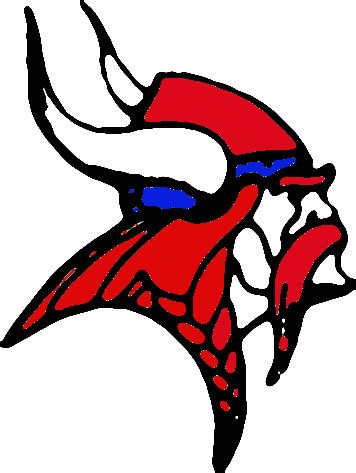 October 30, 2019
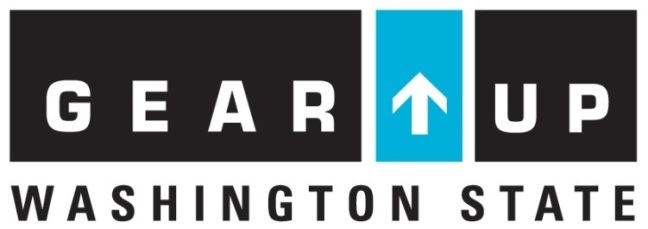 10/29/2019
1
Welcome!
Introductions:
Ned Floeter, Principal

Julie Avery, Registrar

Brandyn Bates, College Prep English
Brad Donovan, Senior English

Megan McNelly, GEAR UP Specialist

Kate Languell, School Counselor

Nancy Morris, Superintendent
10/29/2019
2
Why Are We Here?
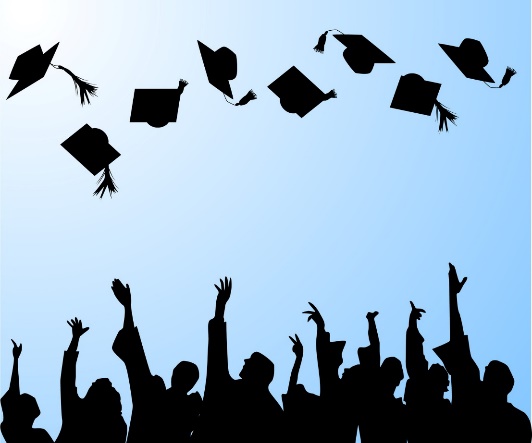 Exciting, scary, busy time!
School, parents, and students work together to help students take advantage of opportunities

Graduation Requirements

Plans for beyond HS
Ned Floeter
Principal
10/29/2019
3
Visit our Website
www.willapavalley.org
High School Page

Senior resources
  	College links,  Tech school links, FAFSA link, Family Access and more!


E-Alerts
Calendar of events
Staff contact information
10/29/2019
4
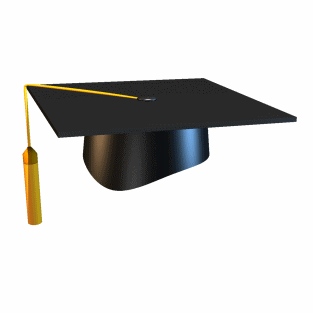 Graduation Requirements: Class of 2020
24 Credits
Culminating Senior Project
HS and Beyond Plan
Complete Portfolio
SB ELA & Math
English Language Arts (meet proficiency)
Math
NEW!  Alternate Pathways (handout)
5
Senior Class Requirements
Job Shadow—Happening NOW
Students should find someone in career area of interest
One day shadow; paperwork

Community Service
40 hours (graduation)
50 hours if World Class Scholar
10/29/2019
6
Culminating Projects
College Prep English: Mr. Bates
10-12 page academic paper (current events)

Senior English:  Mr. Donovan
24-hour project plus short paper on related topic


All students have culminating interview
10/29/2019
7
Graduation Requirement:  Portfolio
Academic Portfolio
Completion date:  May 1, 2020
  Staff Review
Final Due date:  May  15, 2020
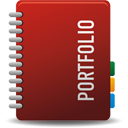 Teri Larew
Portfolio Coordinator
10/29/2019
8
Selective Service, Diplomas, and More, OH MY!
Diploma Information
Fill out for official diploma

Transcripts requests

Voter Registration
Draft registration
Julie Avery
Registrar
10/29/2019
9
Let’s Make Plans for 13th Year….
Testing
  SAT and ACT (Should happen NOW)
College & Program Applications

2 Days Absences for Program Visitations are School Related / Excused Absences
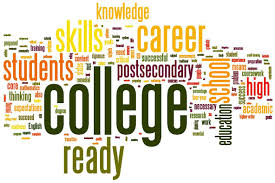 10/29/2019
10
GEAR UP is here to help!
Field trips to colleges and universities
Cultural events and experience-enhancers

Funding for PSAT, SAT, ACT

Help with filling our financial aid forms

College, career guidance
Megan McNelly
10/29/2019
11
4-Year University
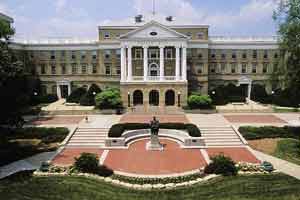 SAT, ACT
Get the score you want, or re-take
Schools will take the best of your tests
Visit schools
See Admissions Office, campus tour
Visit while school is in session

APPLY EARLY, APPLY NOW!

WUE:  Western Undergraduate Exchange
10/29/2019
12
Community College
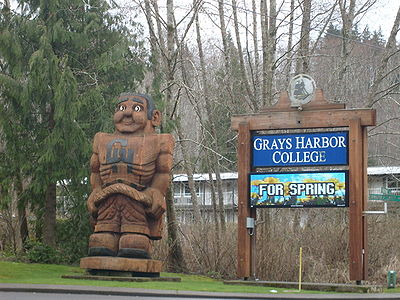 Check out programs
Check out credit transfer
Centralia CC

South Puget Sound CC

Lower Columbia CC

Grays Harbor CC
10/29/2019
13
World Class Scholars--GHC
World Class Scholars Web Page
Check your requirements to make sure you are eligible

GPA
Portfolio
Community Service
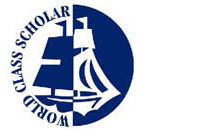 10/29/2019
14
Vocational Schools
Bates Technical College
Grays Harbor College Technical
Clover Park Technical College
Perry Technical Institute
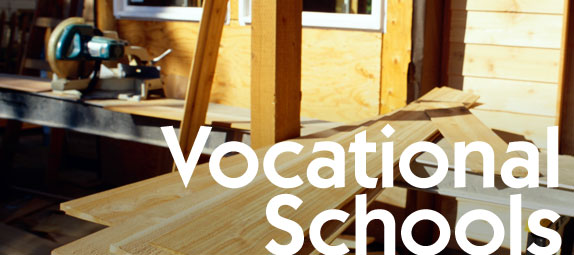 10/29/2019
15
Military Service
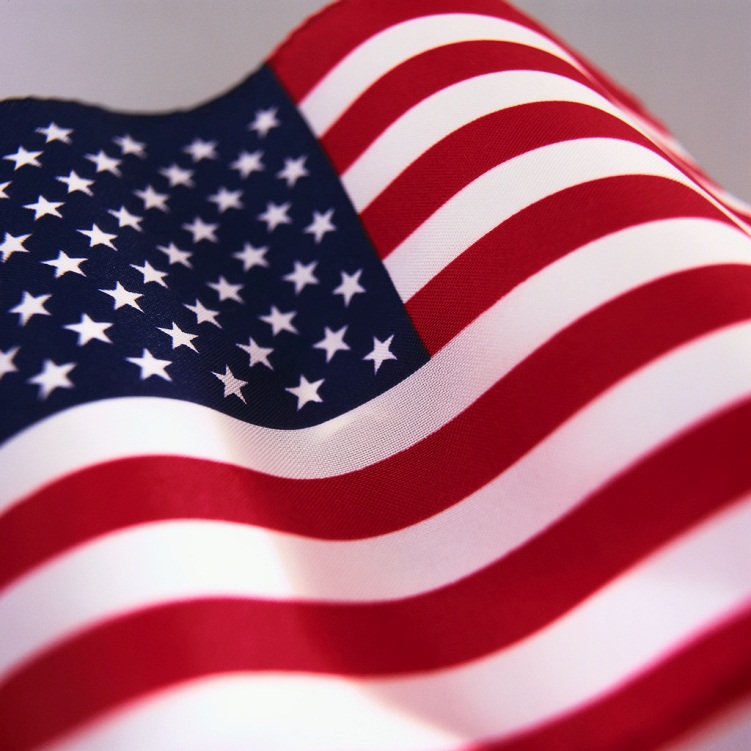 Army
Navy
Air Force
Marines
Coast Guard

ROTC:  (Reserve Officer Training Corps) 
    See college ROTC office
Programs for different military branches in different colleges
10/29/2019
16
Scholarships and Financial Aid
Financial Aid information
Watch for scams
www.fafsa.ed.gov

Financial Aid Workshop
 GHC Riverview Center (November)

www.fastweb.com
www.thewashboard.org
www.collegenet.com
College Bound Scholarship Website
Scholarships
Grants
Loans
10/29/2019
17
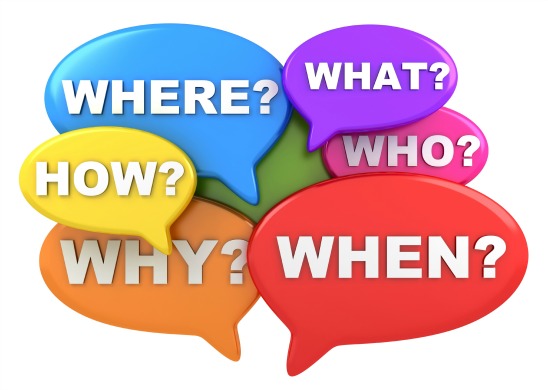 Questions?
Let us know how we can help.


We are here to help, to answer questions, and to find an answer when we don’t know it!
10/29/2019
18